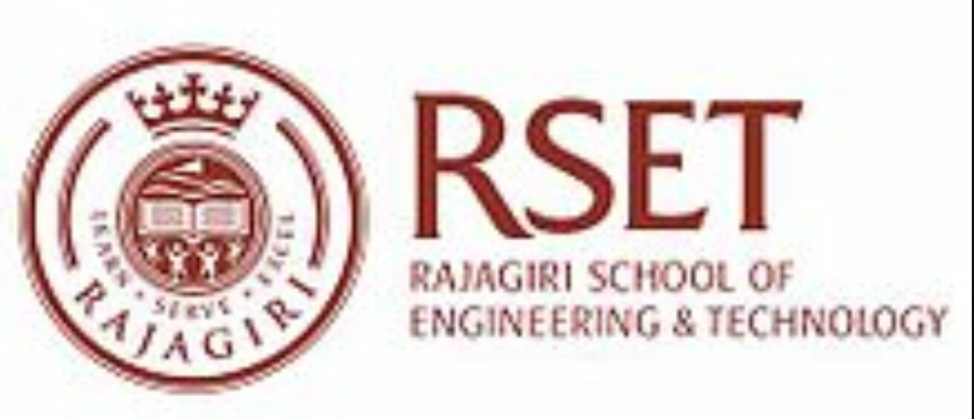 HOD’s Report 22-04-2020
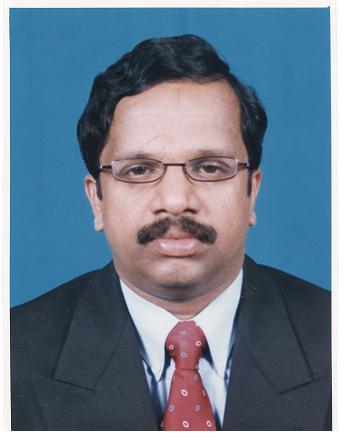 Dr. Unnikrishnan P.C.
Professor and HOD, EEE
email:
unnikrishnanpc@rajagiritech.edu.in
S4 EEE
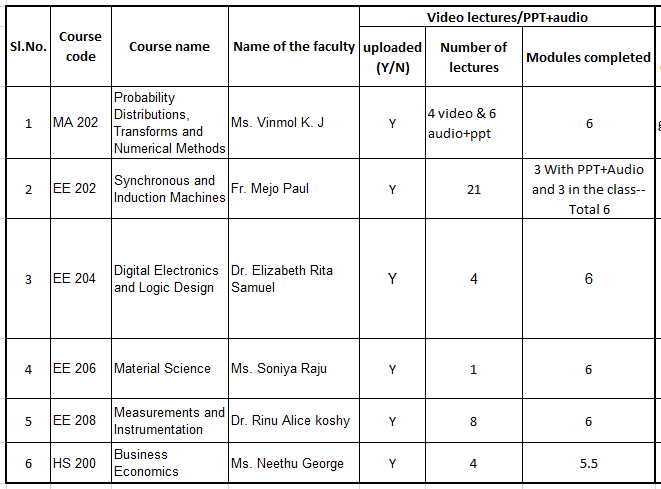 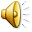 S6 EEE
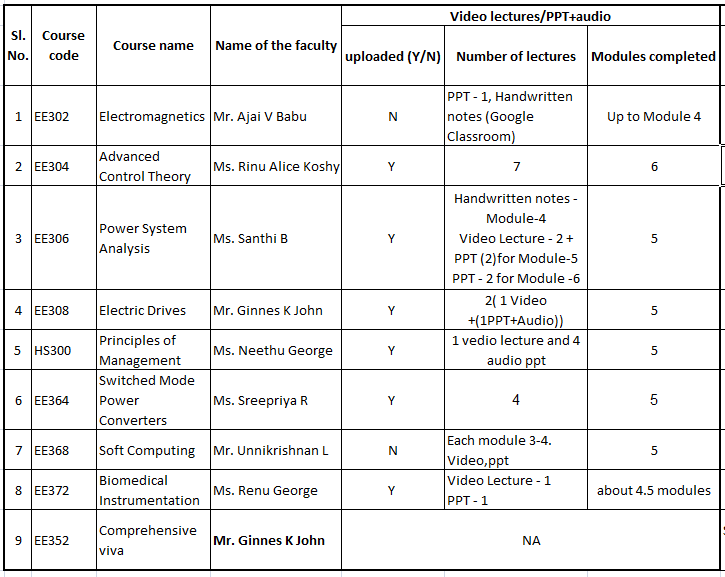 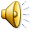 S8 EEE
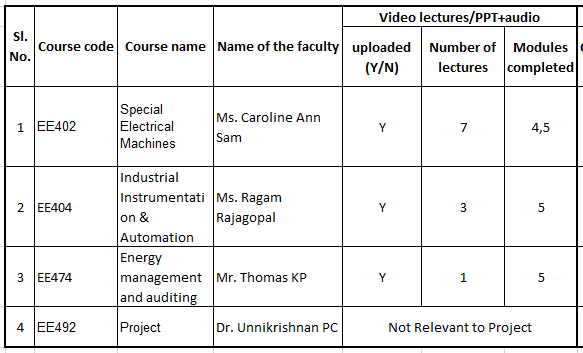 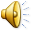 S2 IDAC
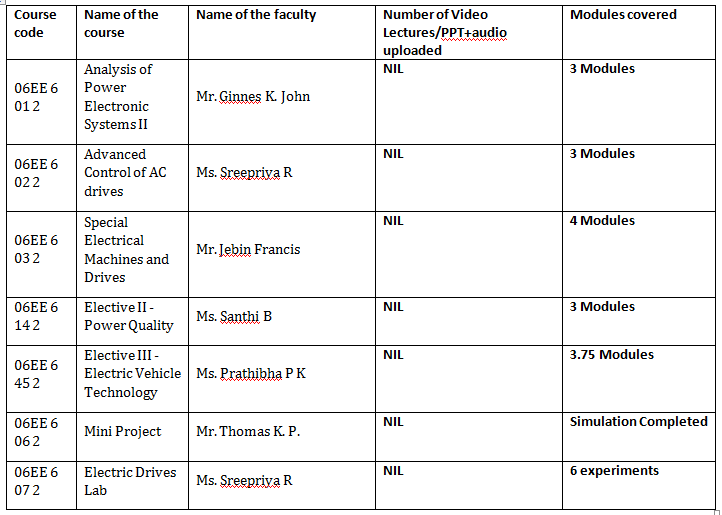 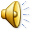 S4 IDAC
The Project coordinator has contacted all students (8 		   students) to enquire about the status of their Project work 	   and proper guideline were given. 
All students have submitted their draft main project report. 
Evaluation will begin in next week.
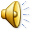 Learning and Research
Online Courses
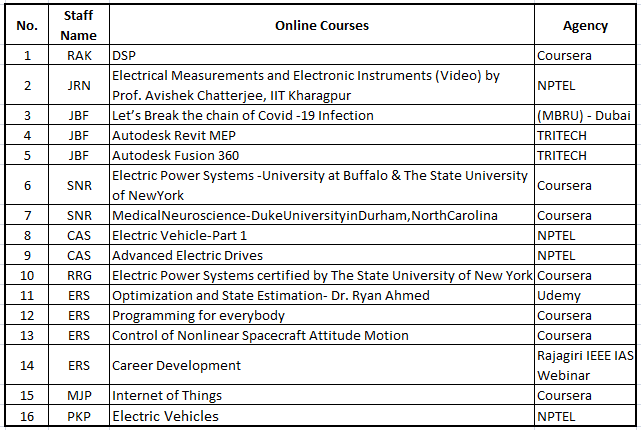 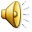 Learning and Research
Research papers Communicated
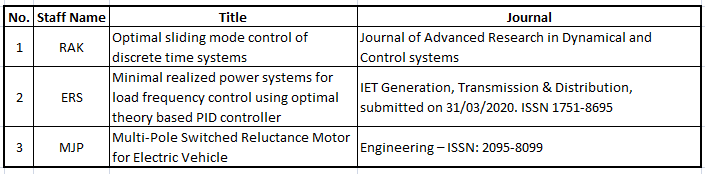 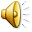 Learning and Research
Number of research Projects proposed/submitted:
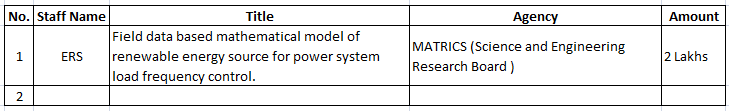 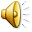 Learning and Research
Involvement in Covid19 related activities (Projects/Social activities etc.)
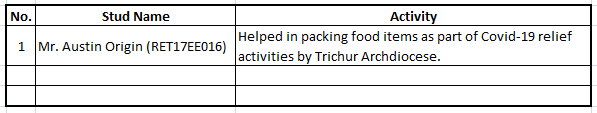 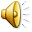 Thank You
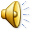